SignWriting in TunisianDeaf Education May 4, 2016
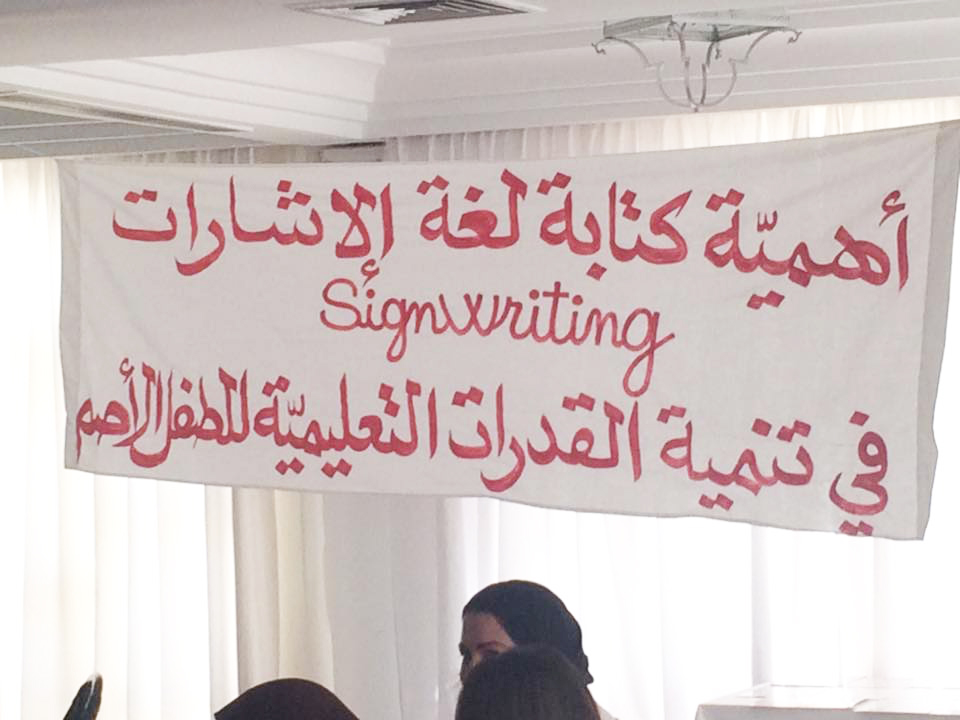 Invitation to the SignWriting EventMay 4, 2016, Tunisia
Wafa Laajili, teacher of Deaf children, presented her materials & experiences
Educators learned about SignWriting…
The presentation told of the history…
…and showed videos of students...
The materials are beautiful and so many! Here is a map of Tunisia…
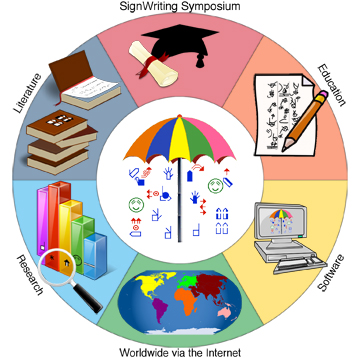 SignWriting in TunisiaSignWriting Symposium Online2014, 2015 & 2016
Presentation 15:
“The Importance of SignWriting in Deaf Education in Tunisia”
http://www.signwriting.org/symposium/presentation0015.html

	Presentation 23:
“TuniSigner: A Virtual Avatar to Interpret SignWriting Notations”
http://www.signwriting.org/symposium/presentation0023.html

 	Presentation 52:
MemoSign Game: A learning Game for Deaf Learners, Tunisia
http://www.signwriting.org/symposium/presentation0052.html

	Presentation 56:
“SignWriting in Tunisian Deaf Education”
http://www.signwriting.org/symposium/presentation0056.html